Le monde romaincadre spatial
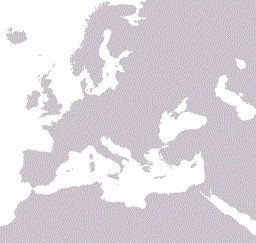 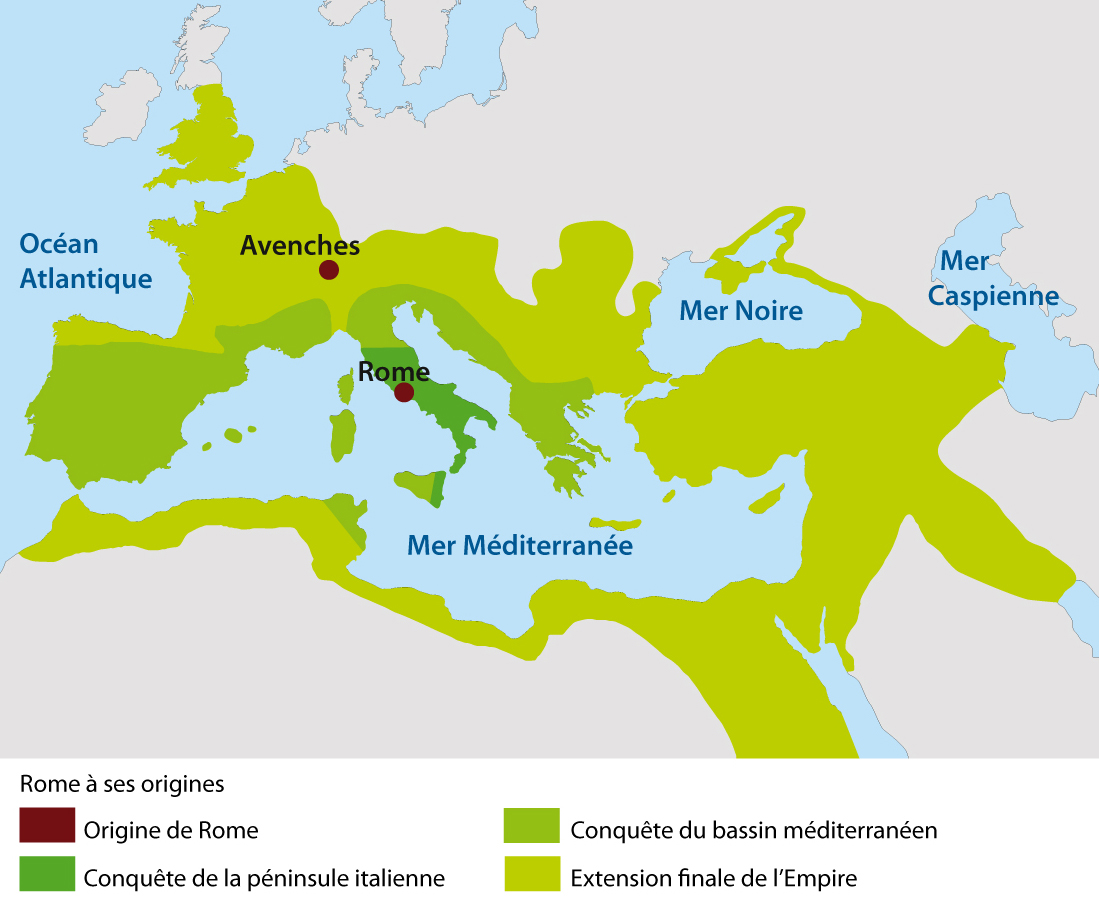 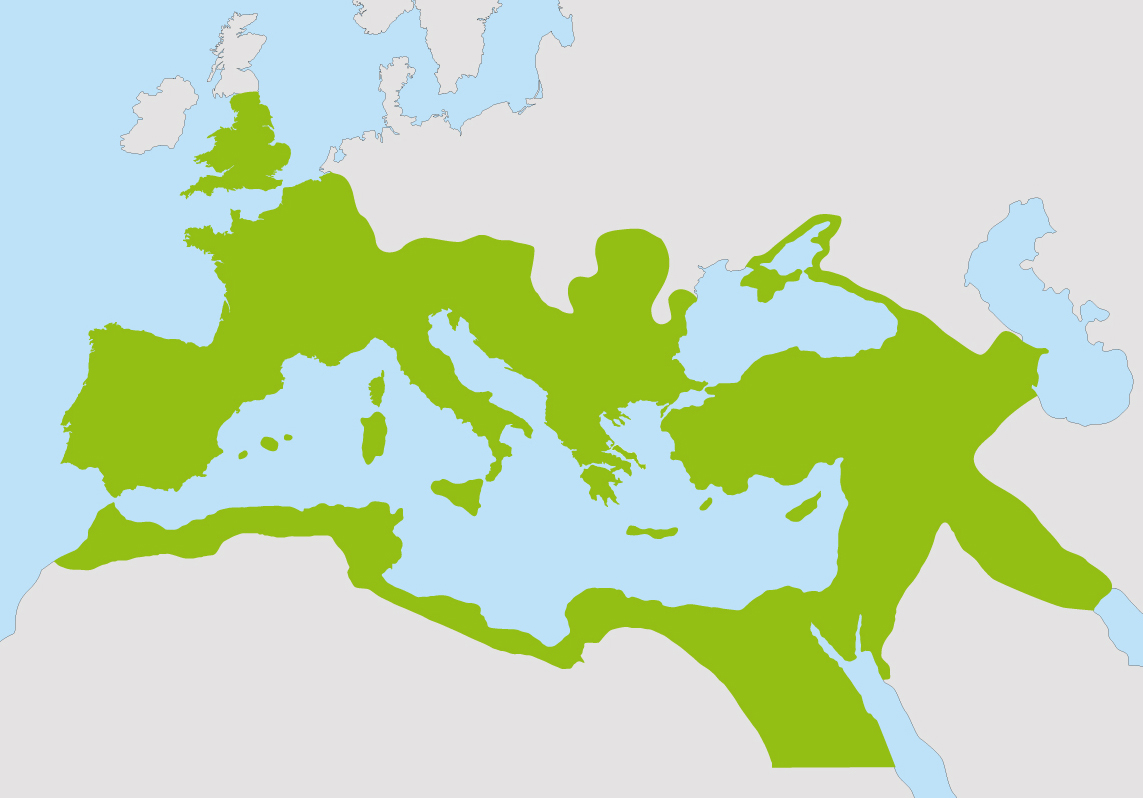 Extension maximale de l’Empire
Début 2e siècle après J.-C.
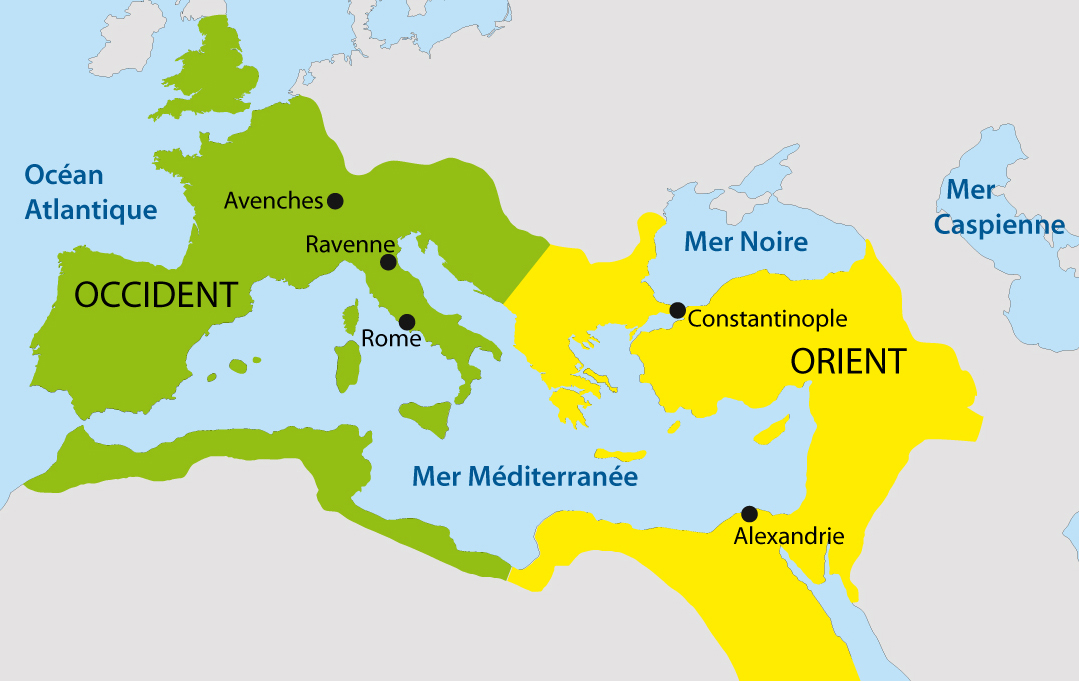 Division de l’Empire
395 après J.-C.
Carte animée avec évolution du monde romain sur :
http://fr.wikipedia.org/wiki/Rome_antique